INDIA
By: Alice Almighty and Dansk-Maria
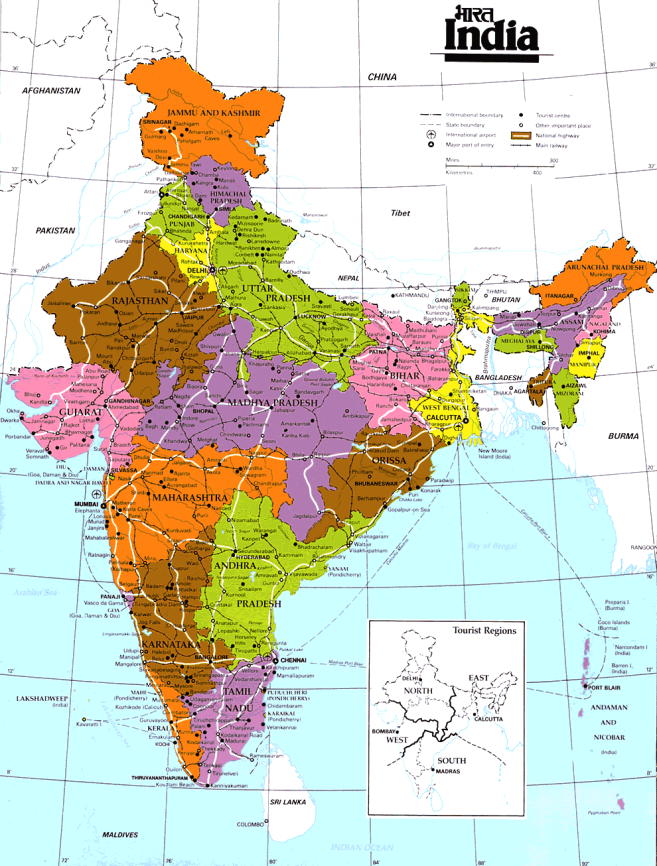 India Background information
1.15 billion
Birth rate: 24 per 1000
Population growth 1.578%
Despite their effort, India’s population control success has been modest
35% of the population are under 15 years old
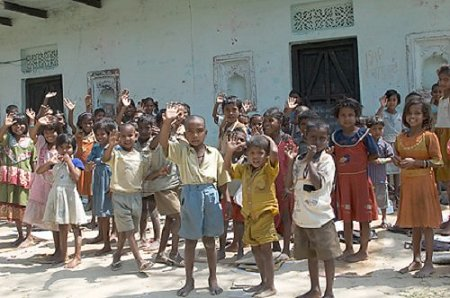 One child policy?
Not formally introduced
Decrease birth rate & population growth.
>Pressure – keep the family name
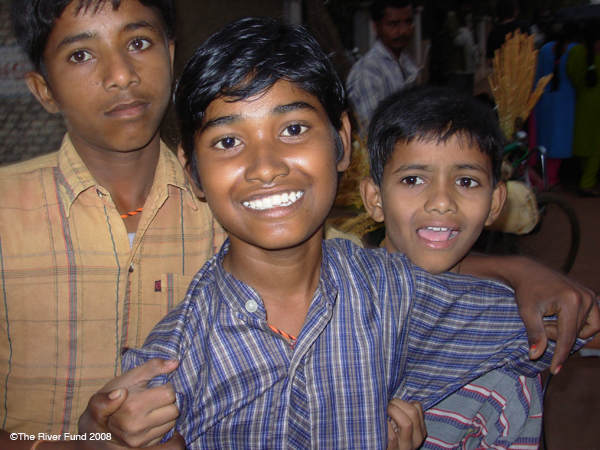 Anti-Natalist
One of the first countries to introduce this policy.
Have launched programmes to limit population growth:
> 1952 – volunteers – sterilised
> 1970 – forced sterilization
The five year plan
Encourages use of contraceptives.

The five year plan for India’s economy:
> Controlling population growth = the sixth most important target.
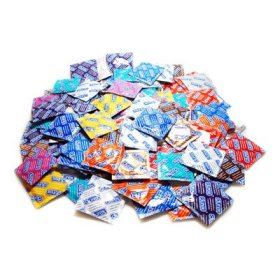 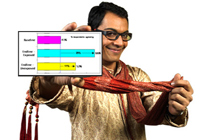 Achieving  this:
Incentives
New schools
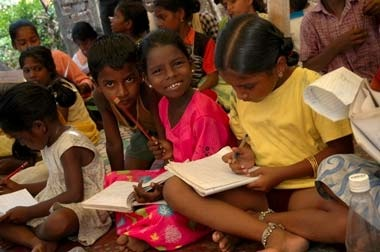 Drinking water facilities
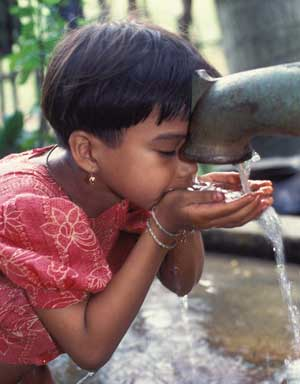 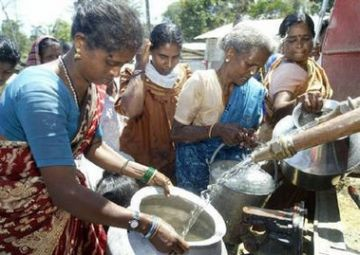 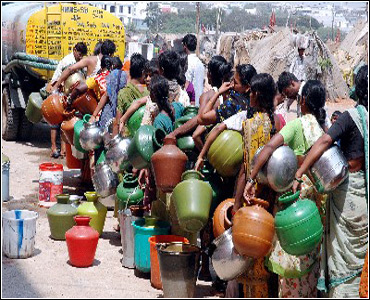 New road links
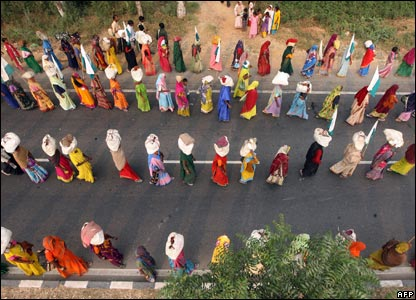 Cash incentives
For people willing to be sterilised or have an IUD inserted
Commisions for health workers who succesfully motivate couples to become sterilised
Couples who wait 2 years before having kids recieve 5000 rupees (if they wait another year they will recieve an extra 2500 rupees)
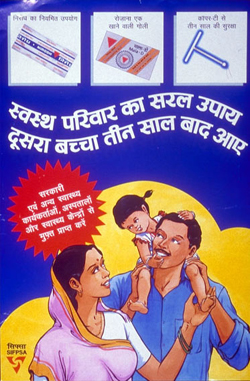 Family planning services
> free of charge
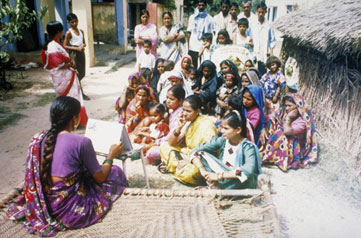 A woman uses a flip chart to discuss family planning with a group of adolescent girls, women, and young men as part of the "Come Let's Talk" campaign in India
Birth rates:
Continue to try and control Population control
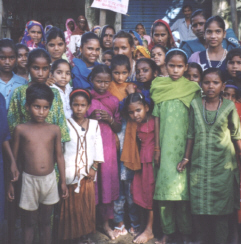 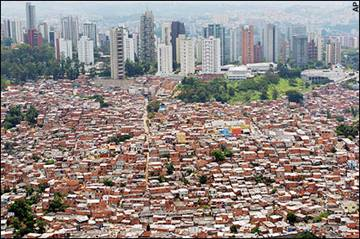 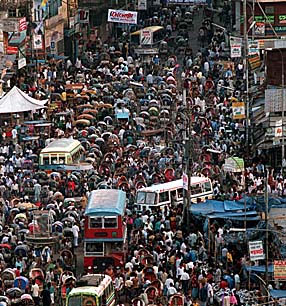